UNIVERSITA’ DEGLI STUDI DI MODENA E REGGIO EMILIADipartimento di Scienze Fisiche, Informatiche e Matematiche Corso di Laurea in InformaticaAnalisi sull’Utilizzo di Twitter per la Promozione delle Mostre d’ArteCandidato:									Relatore:Babal Preet Kaur							Prof. Riccardo Martoglia
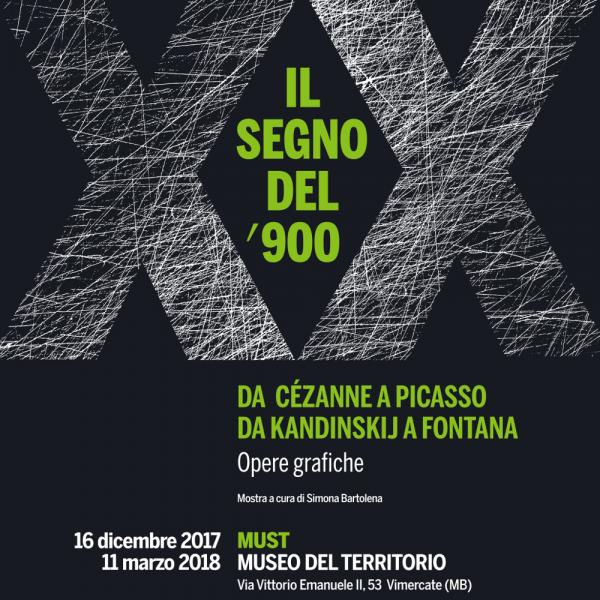 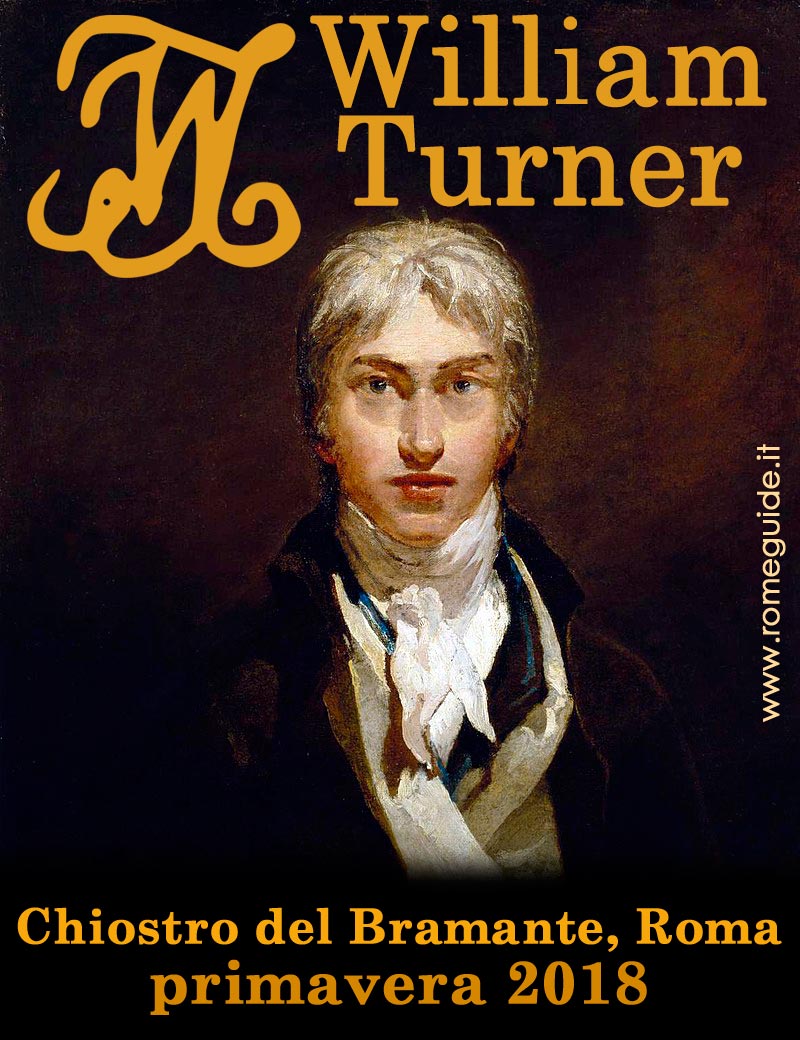 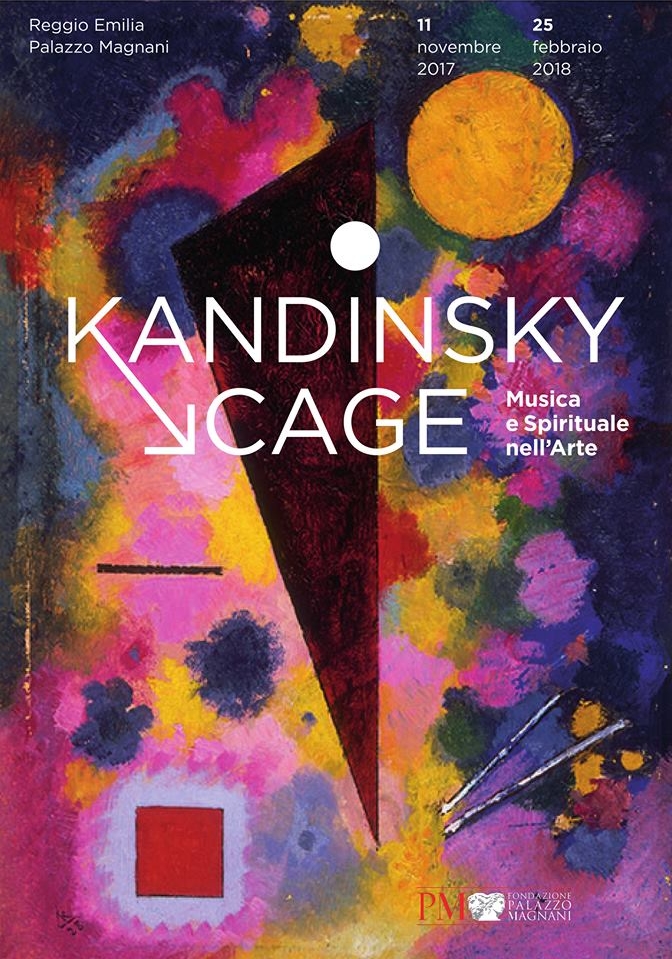 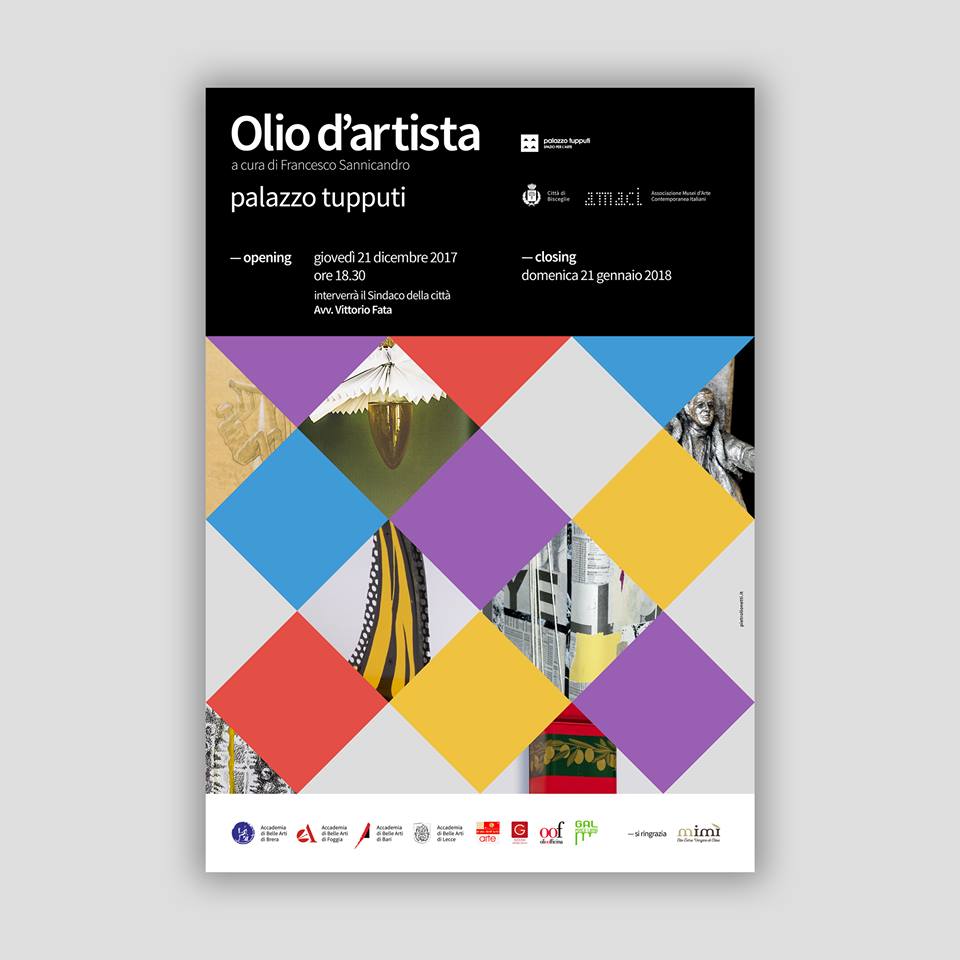 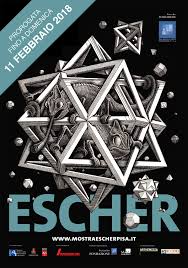 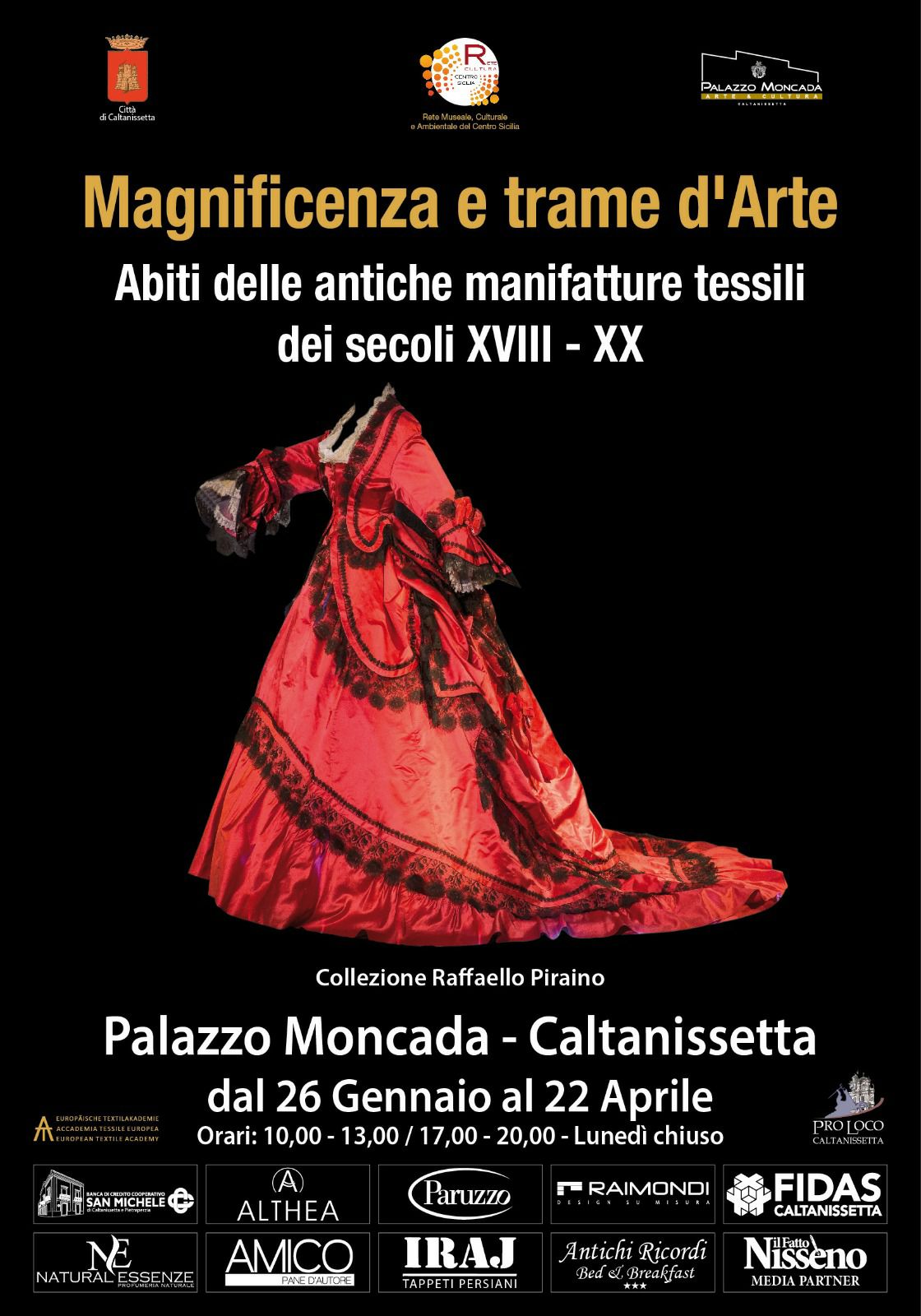 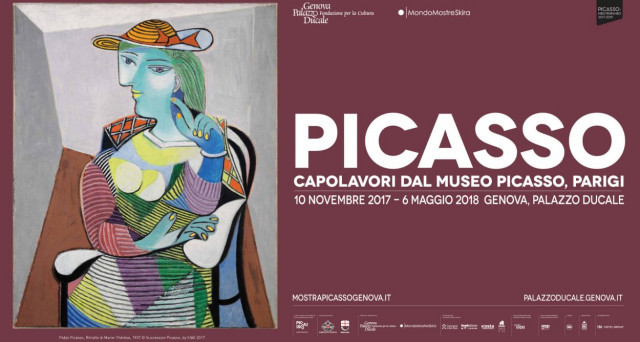 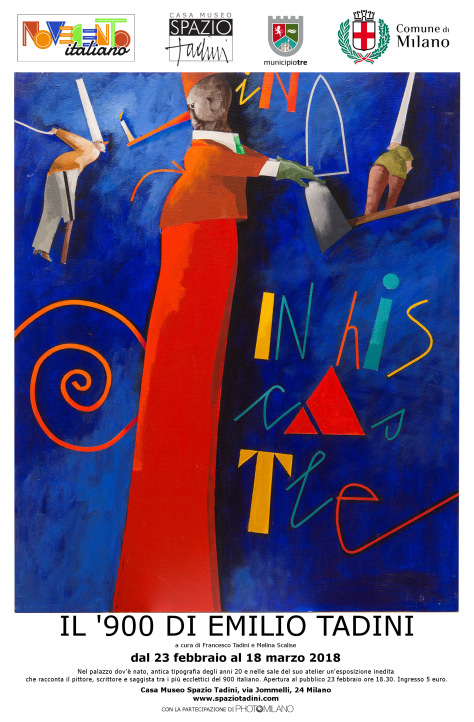 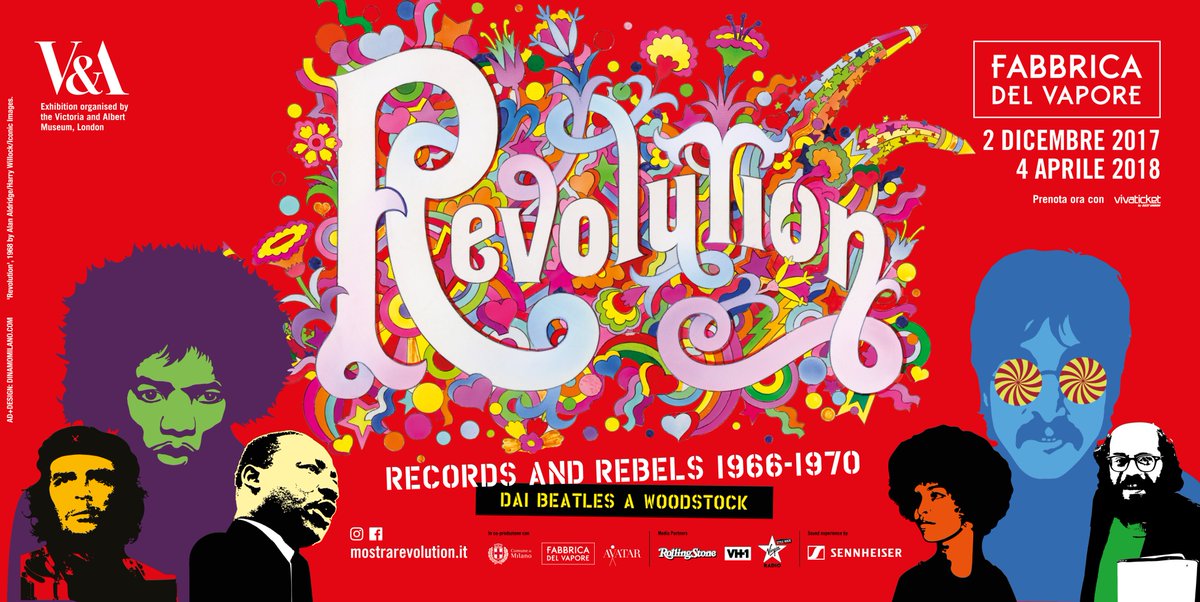 Problema Iniziale
Costi elevati
Media tradizionali inefficienti
Utilizzo di social network per la promozione
Obiettivi
Scoprire i contenuti più importanti del messaggio
Scoprire le modalità in cui deve essere pubblicato 
Scoprire come i contenuti pubblicati aiutino la diffusione del messaggio

Utilizzo di Twitter per raccogliere i dati
necessari
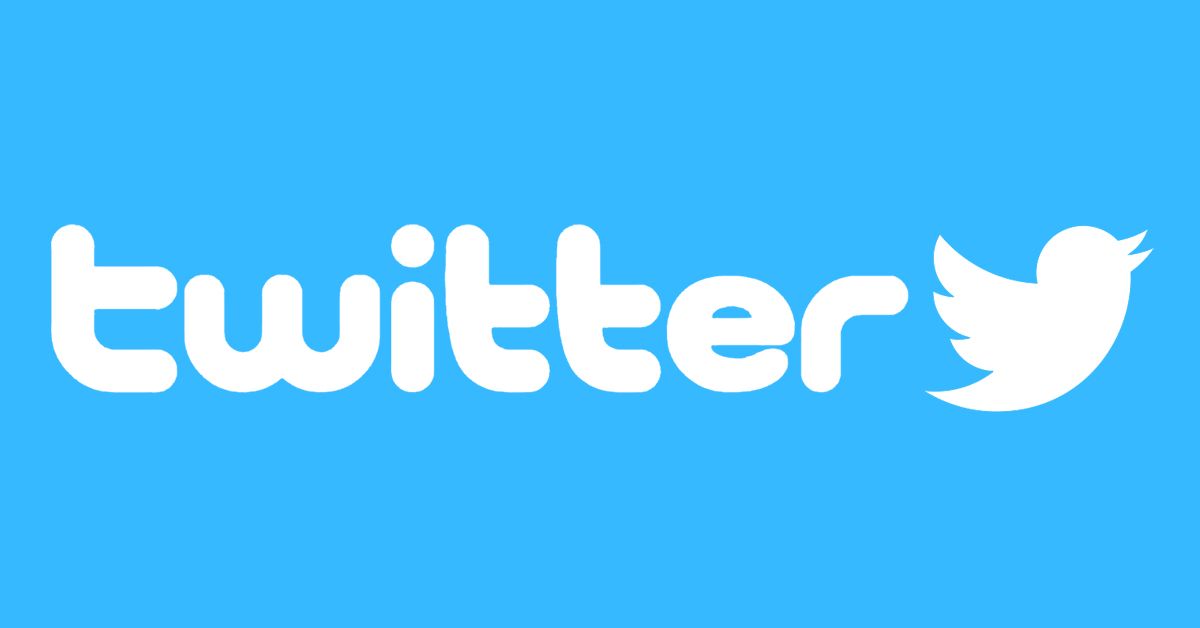 Metodologia seguita
Individuazione delle librerie e software per l’estrapolazione dei tweet
Estrazione del dataset di riferimento
Analizzo di dati tramite software progettato da noi
Valutazione dei risultati ottenuti
Individuazione delle librerie e software per l’estrazione dei dati
Libreria Tweepy
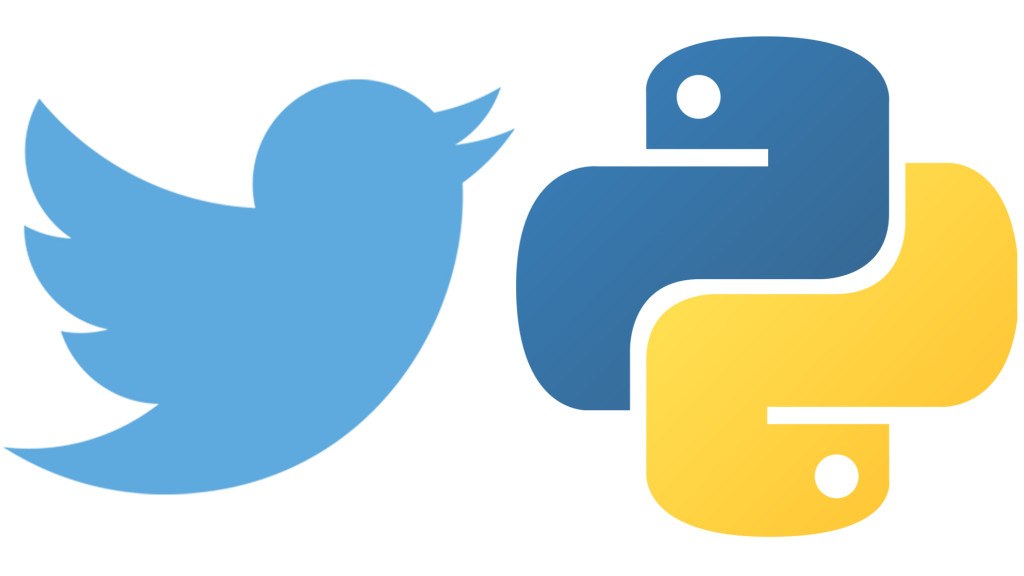 Dataset di riferimento
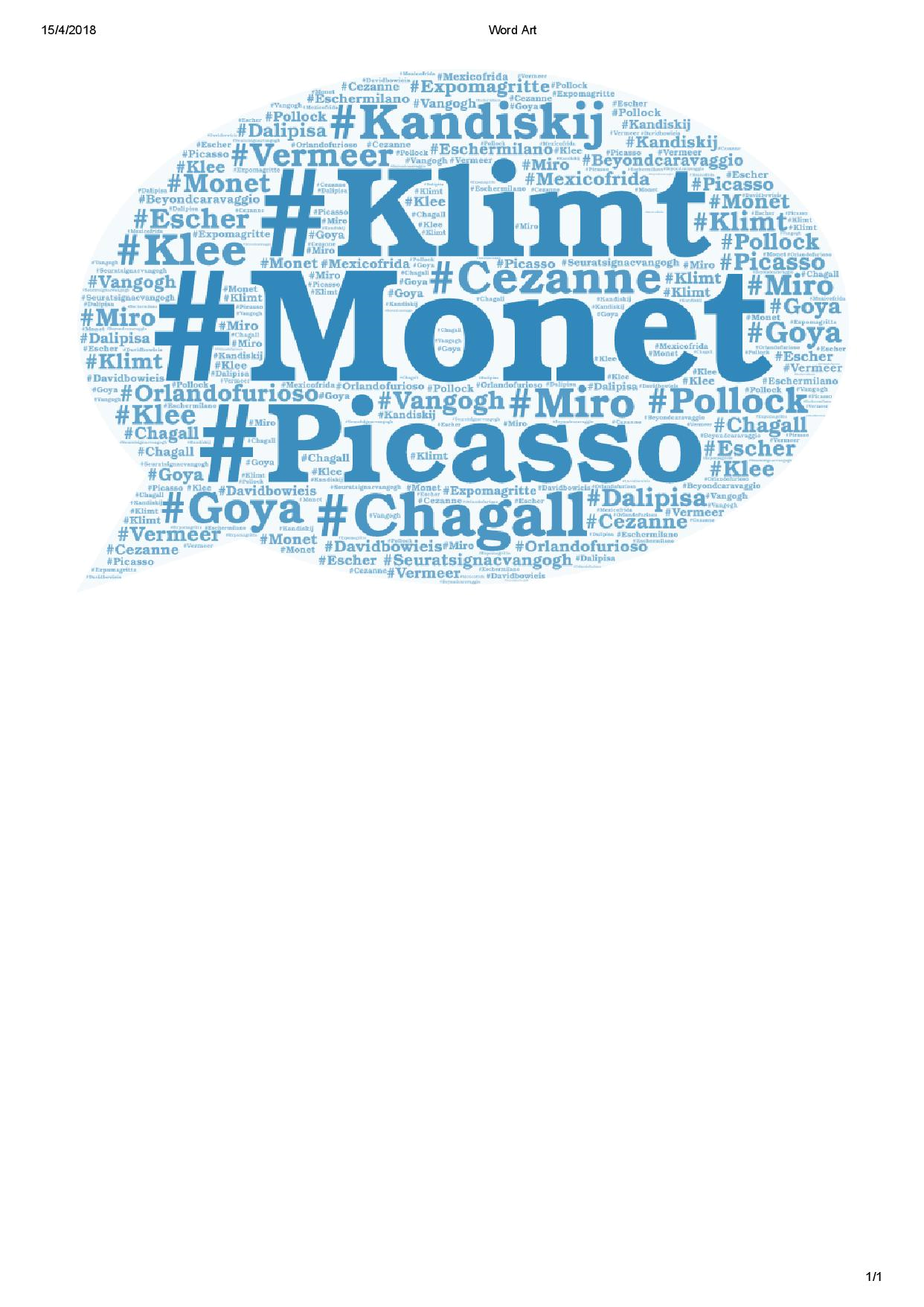 20 hashtag
2 settimane
60 mila messaggi
Dataset di riferimento
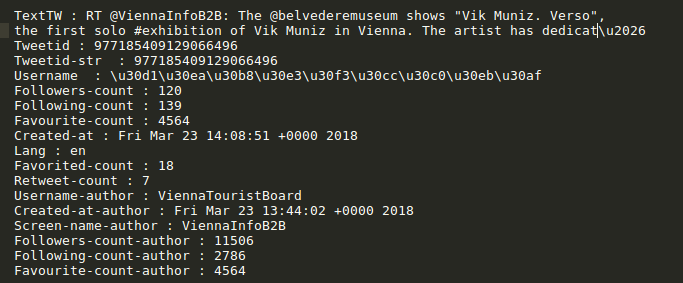 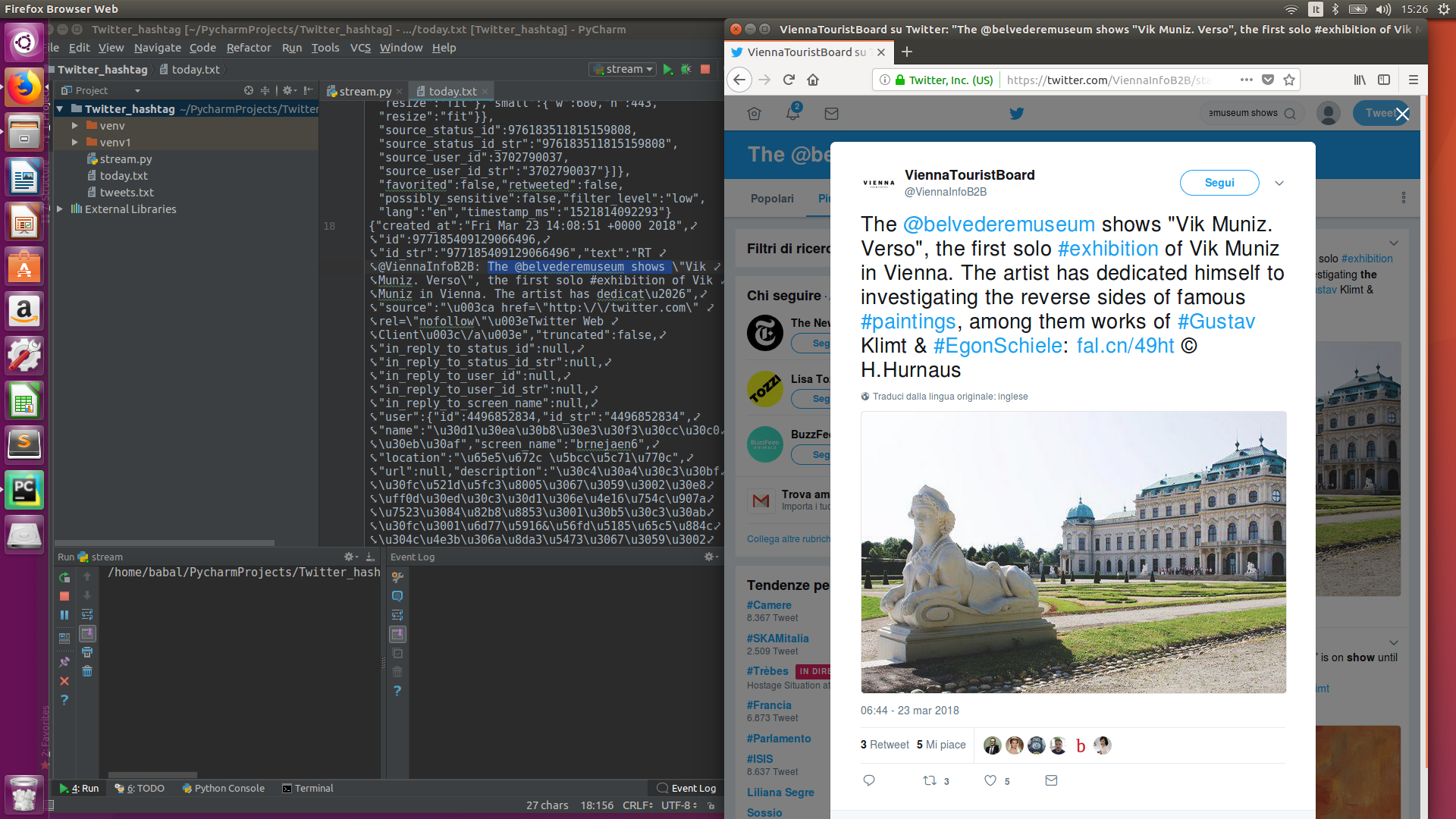 Software per l’analisi dei dati
Il software da noi progettato permette di fare analisi:
Sul contenuto del messaggio 
Presenza di sentiment
Presenza di link
Presenza di spam
Sulla diffusione del messaggio 
Sul suo andamento temporale
Risultati ottenuti
#beyondcaravaggio
Contenuto
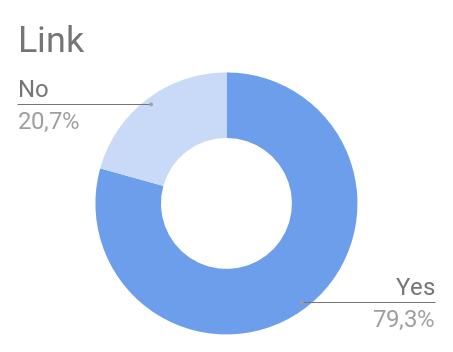 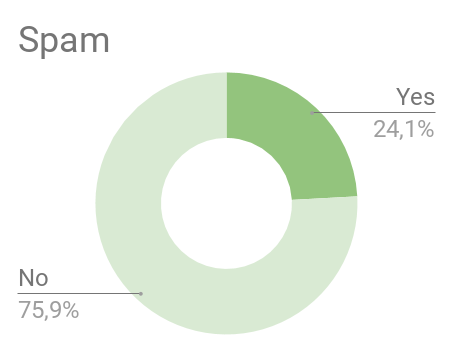 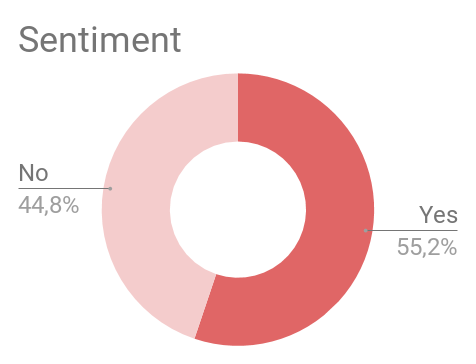 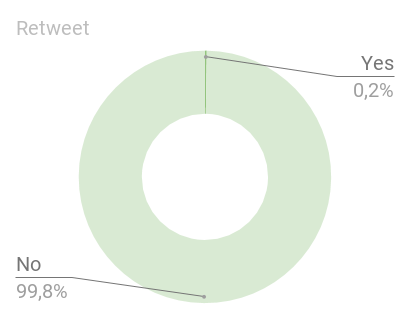 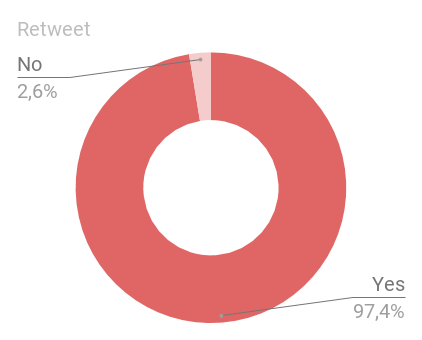 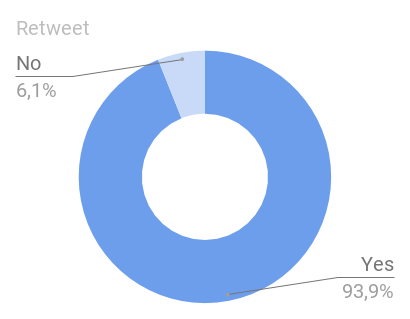 Risultati ottenuti
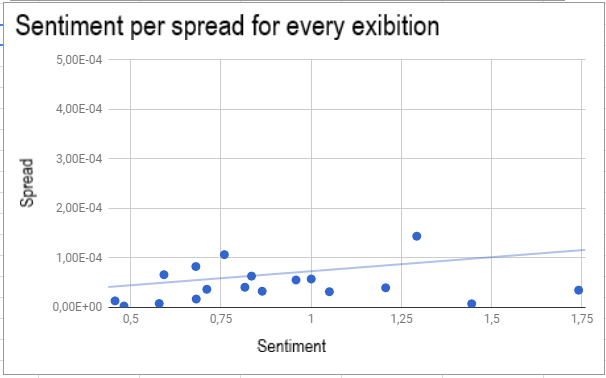 Risultati ottenuti
Andamento temporale
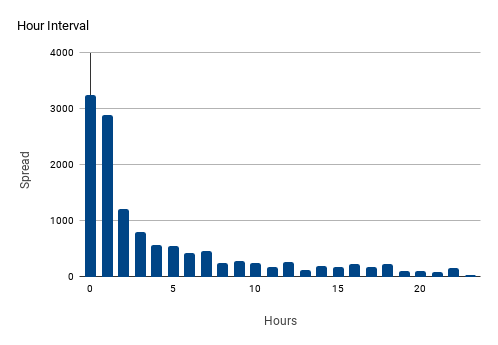 Risultati ottenuti
Andamento temporale
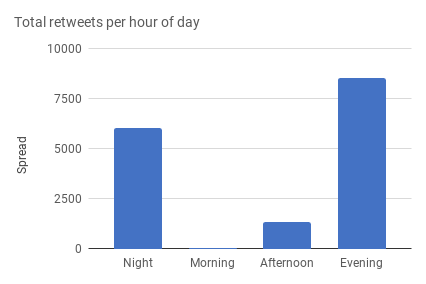 Conclusione e sviluppi futuri
Conclusione
Sviluppi futuri
Importante chiedere ai propri visitatori di esprimere un giudizio della mostra, visti i risultati relativi al sentiment
Inserire contenuti multimediali all’interno di tweet finalizzati alla  divulgazione della mostra
L’orario di pubblicazione è decisivo
Portare le stesse analisi su altri social network
Effettuare le stesse analisi su eventi di altro tipo
Utilizzare altri tipi di dato che vengono offerti dalla API di Twitter